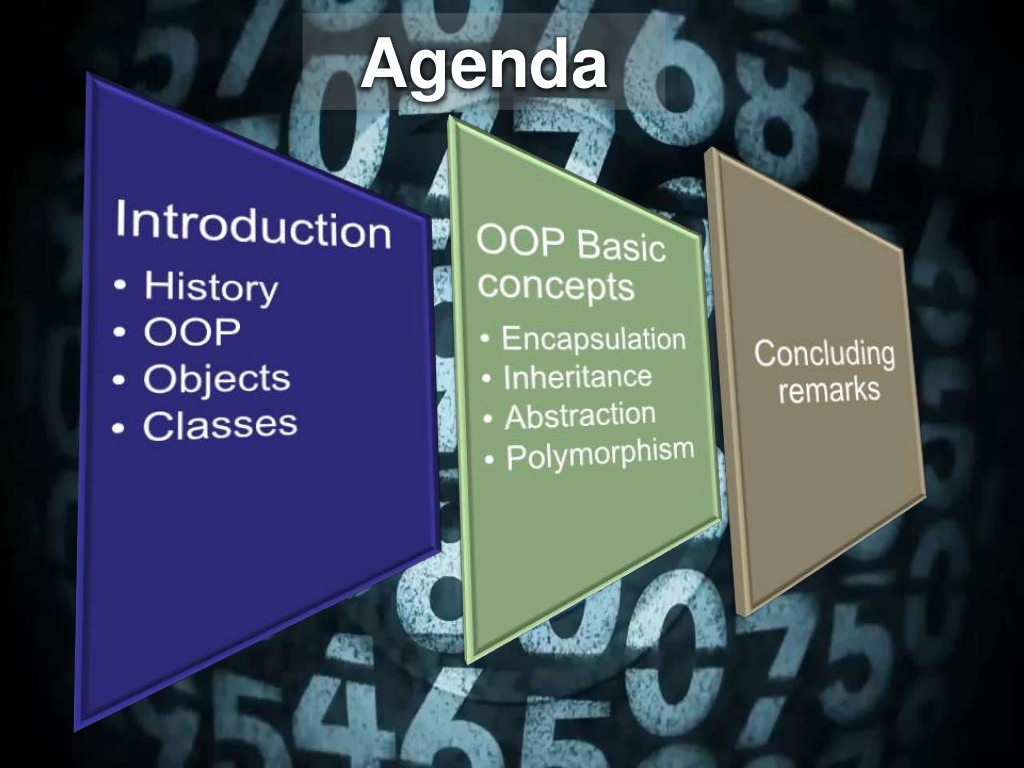 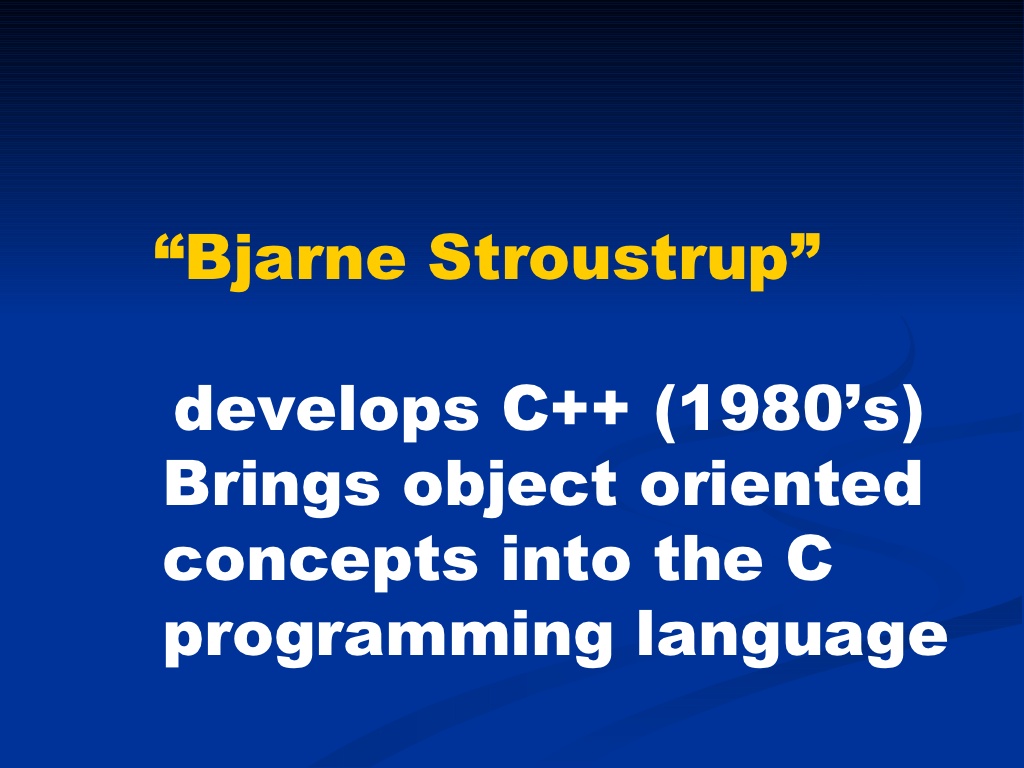 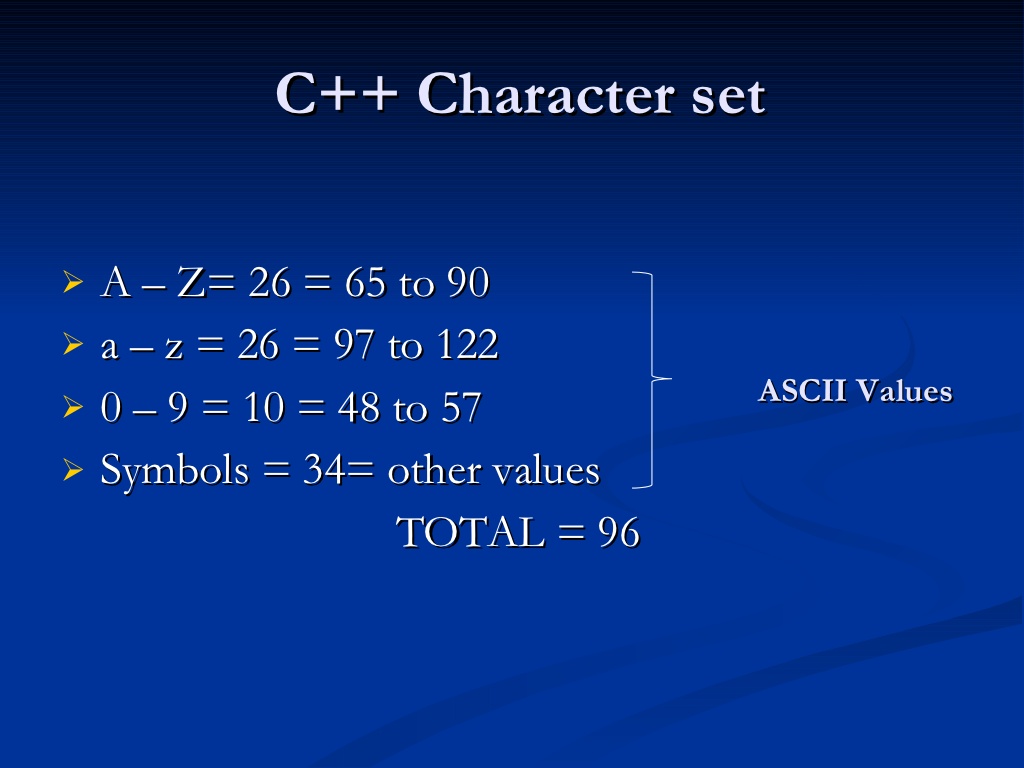 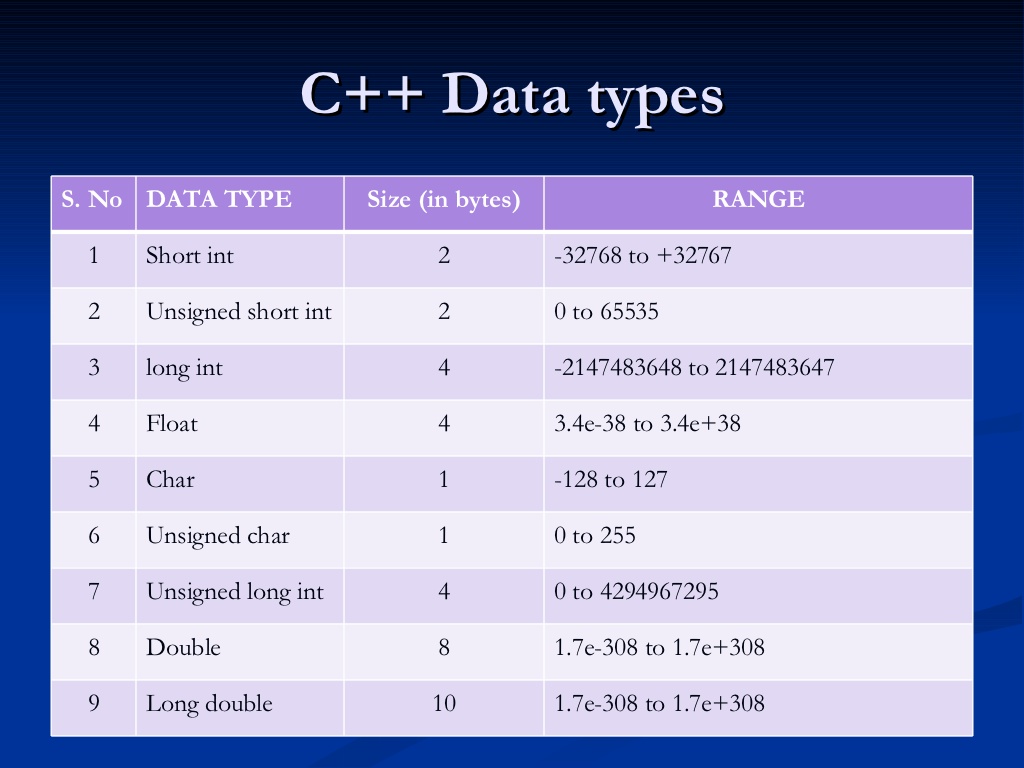 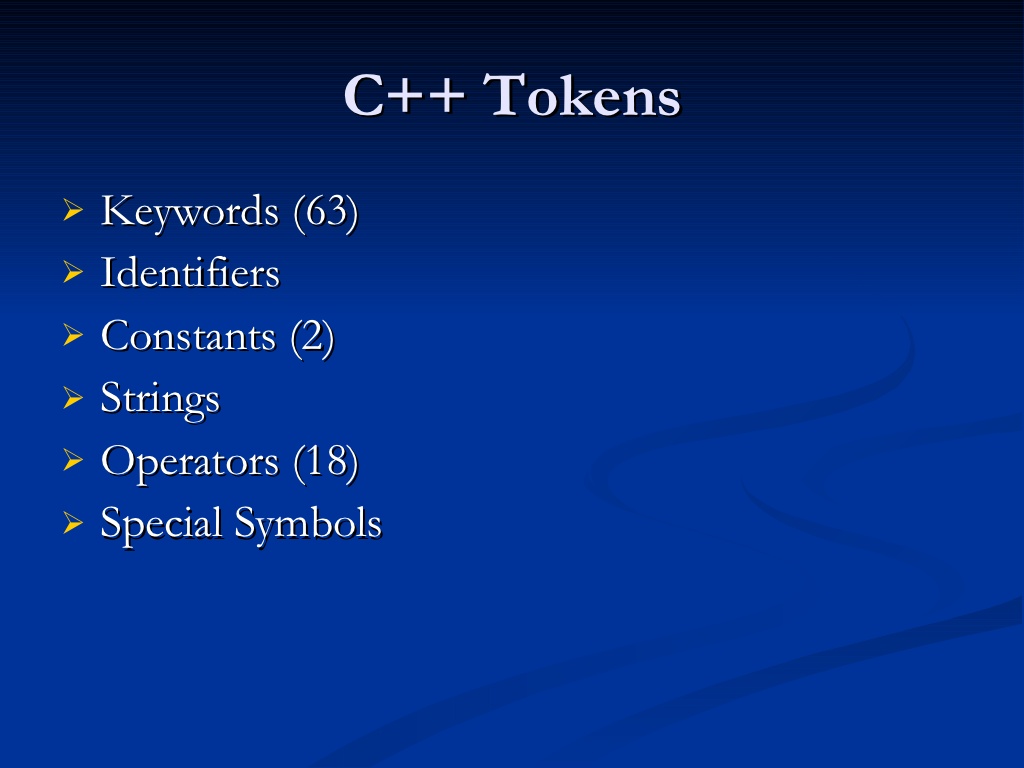 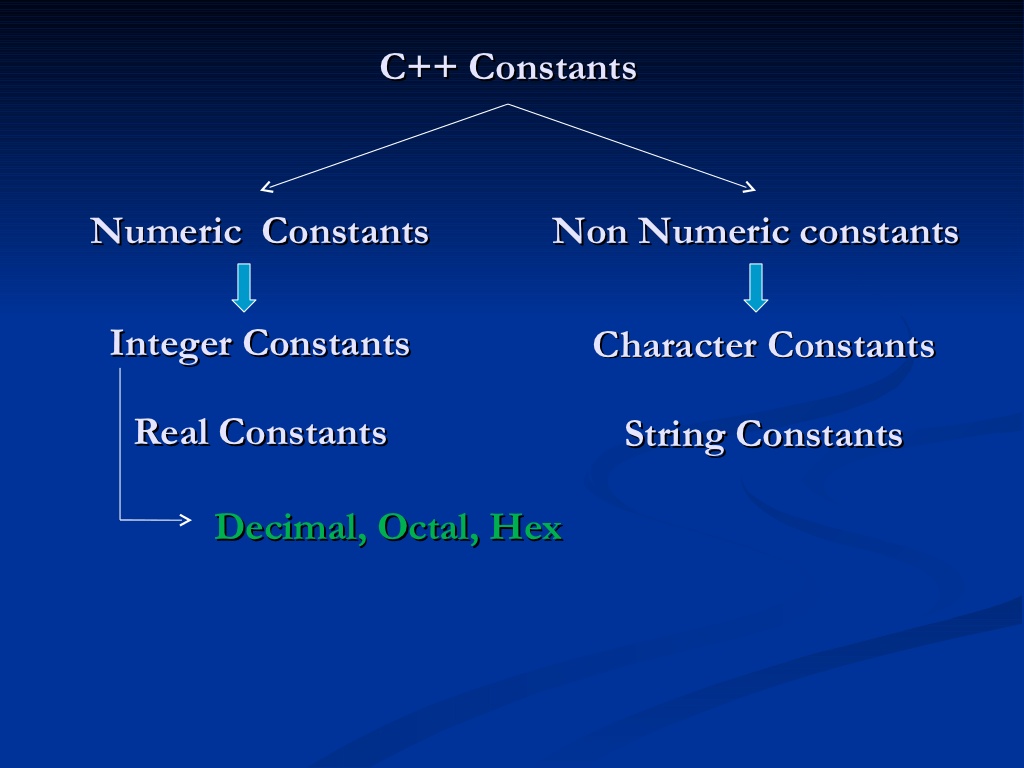 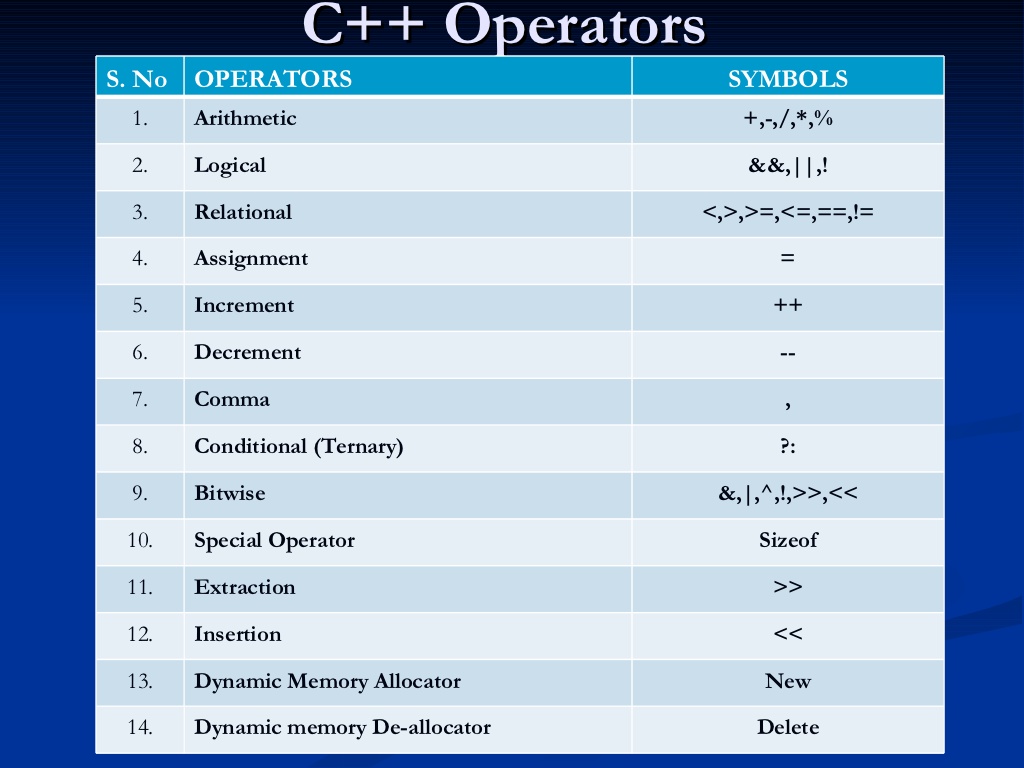 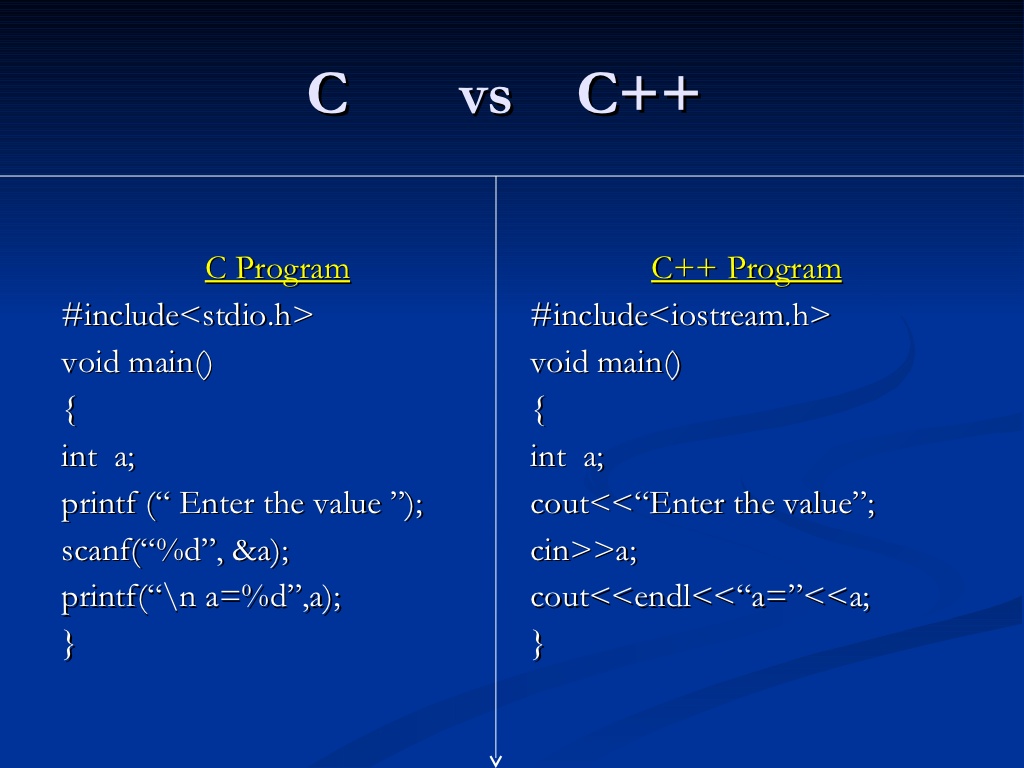 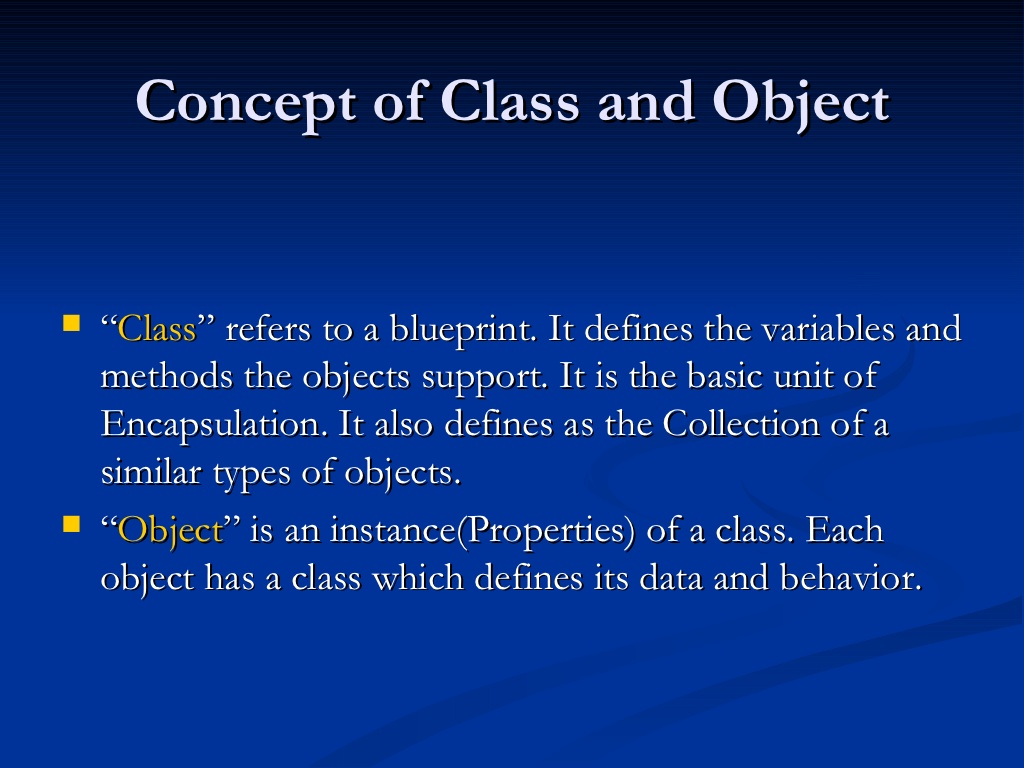 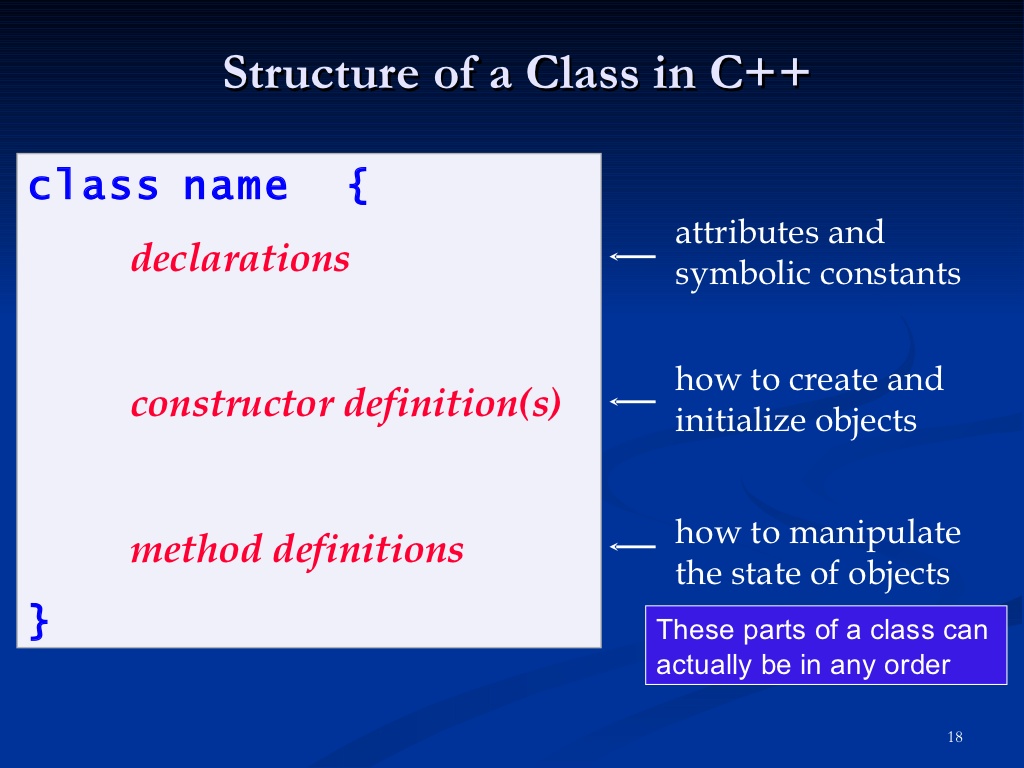 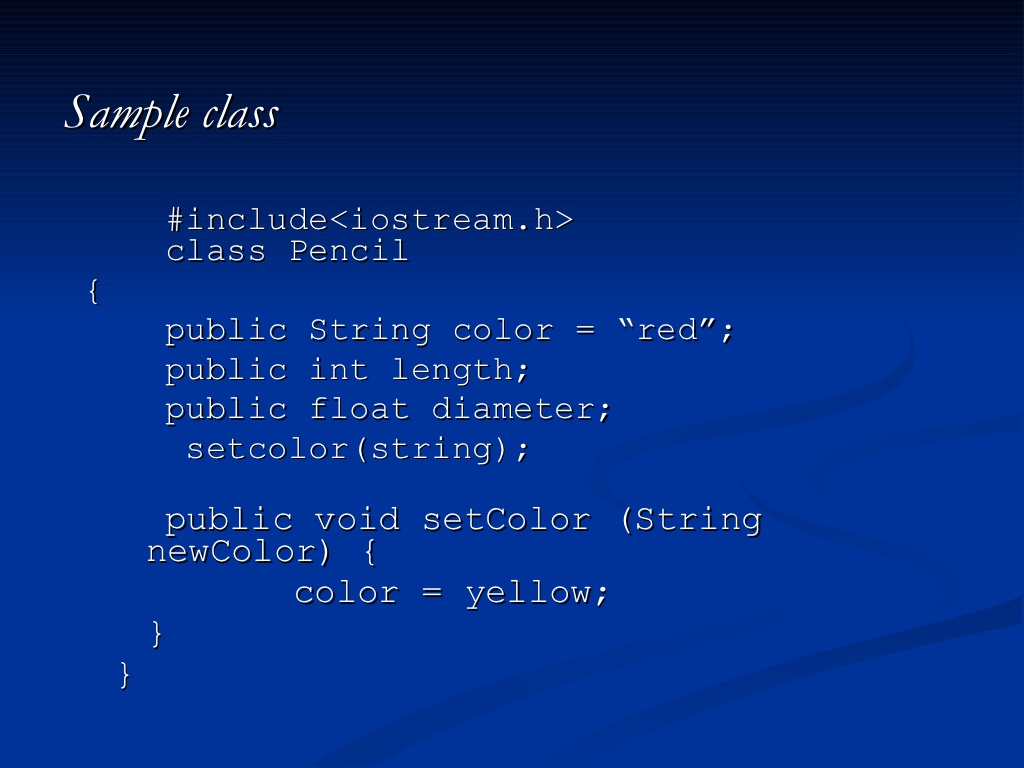 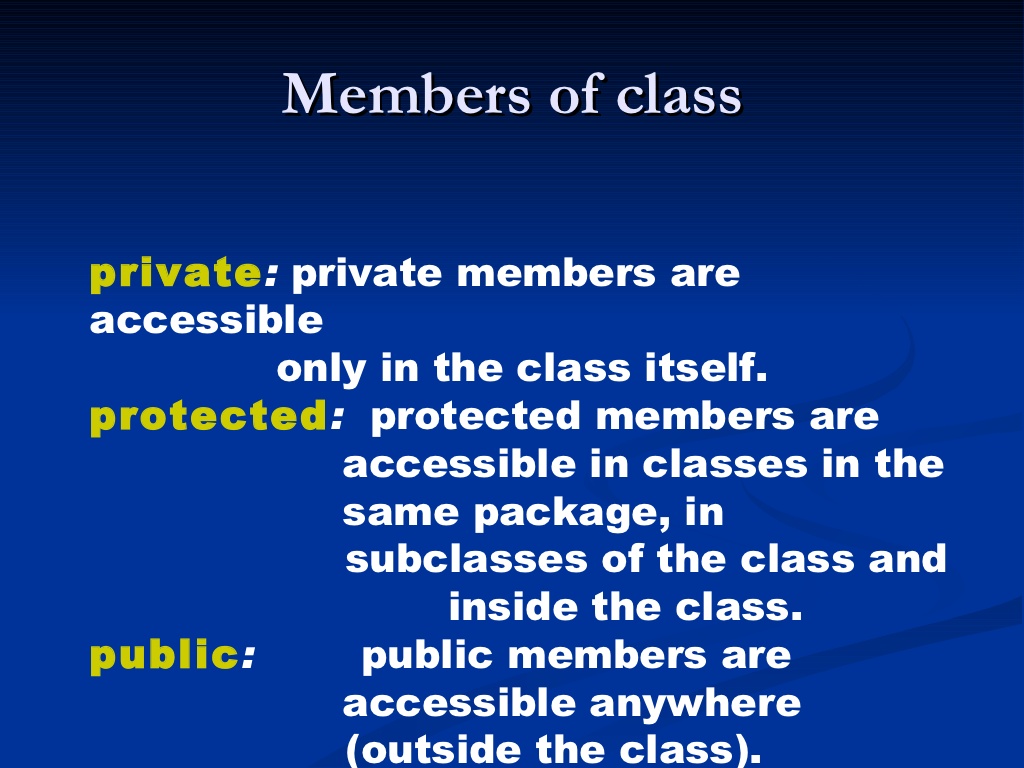 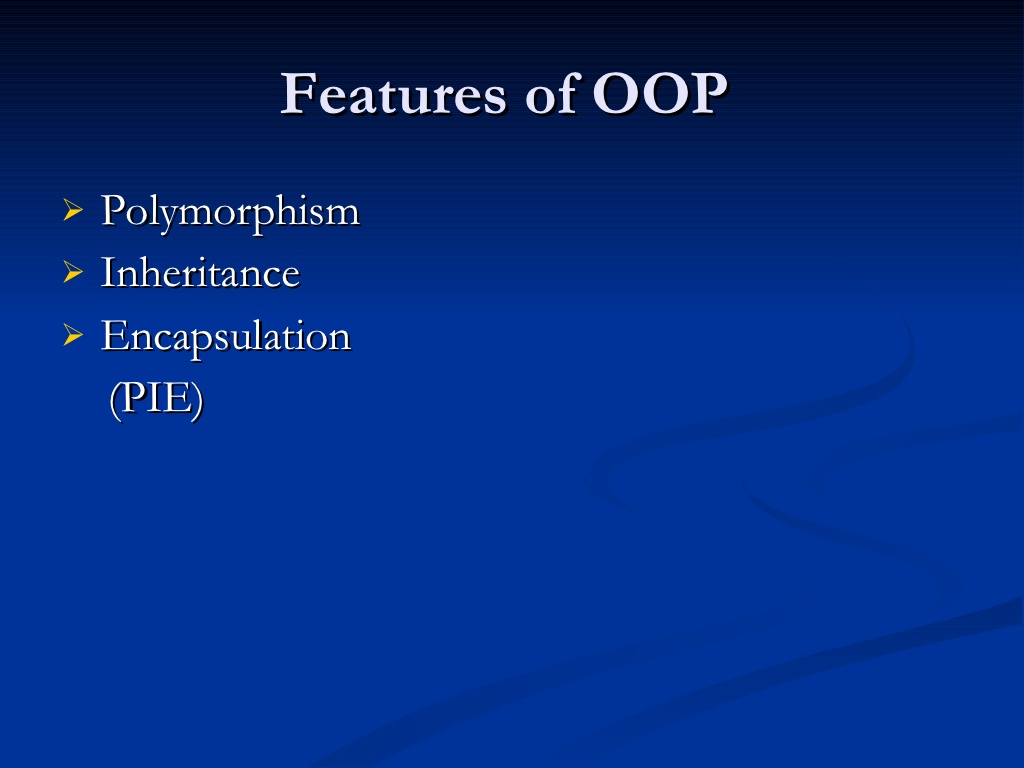 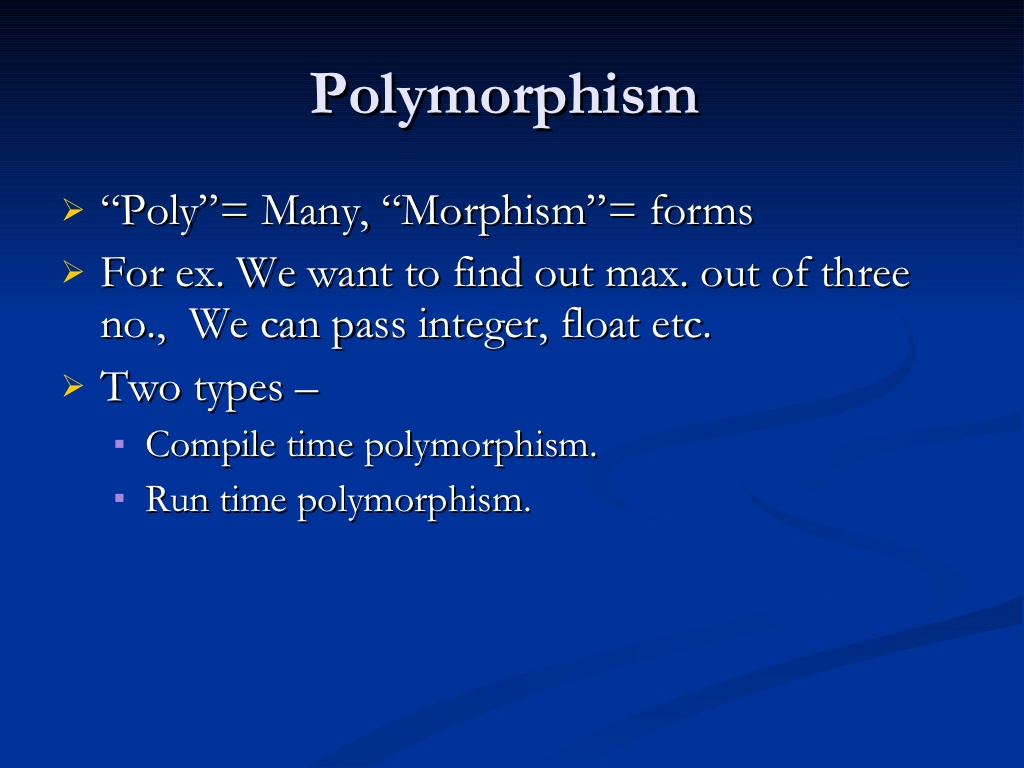 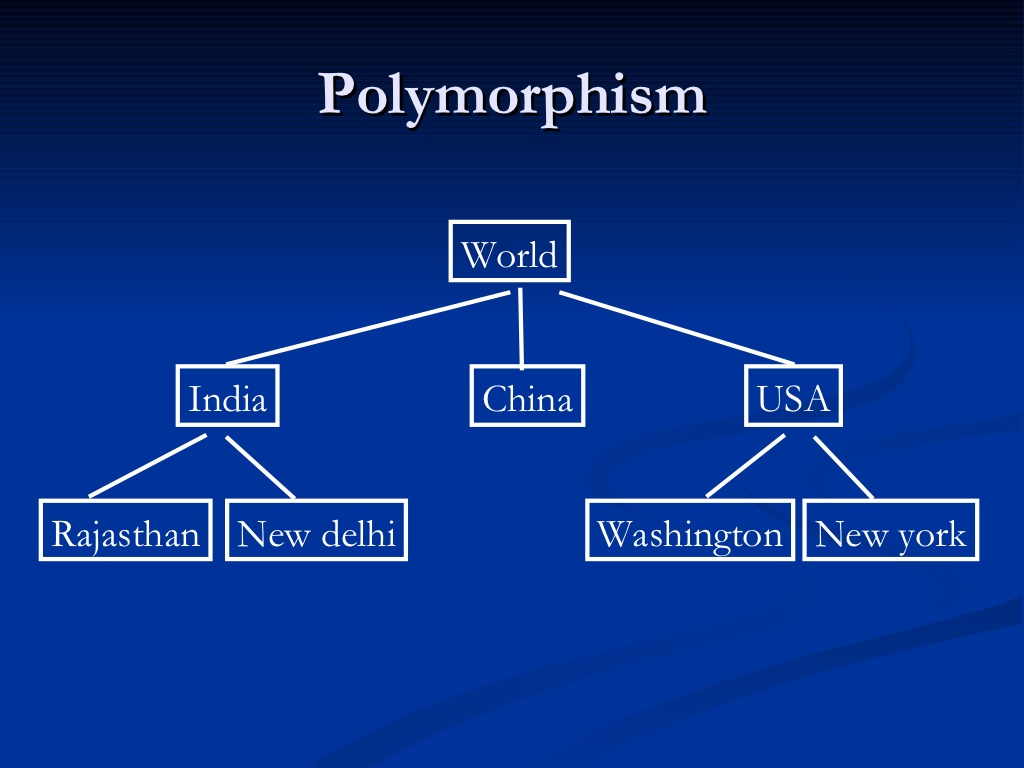 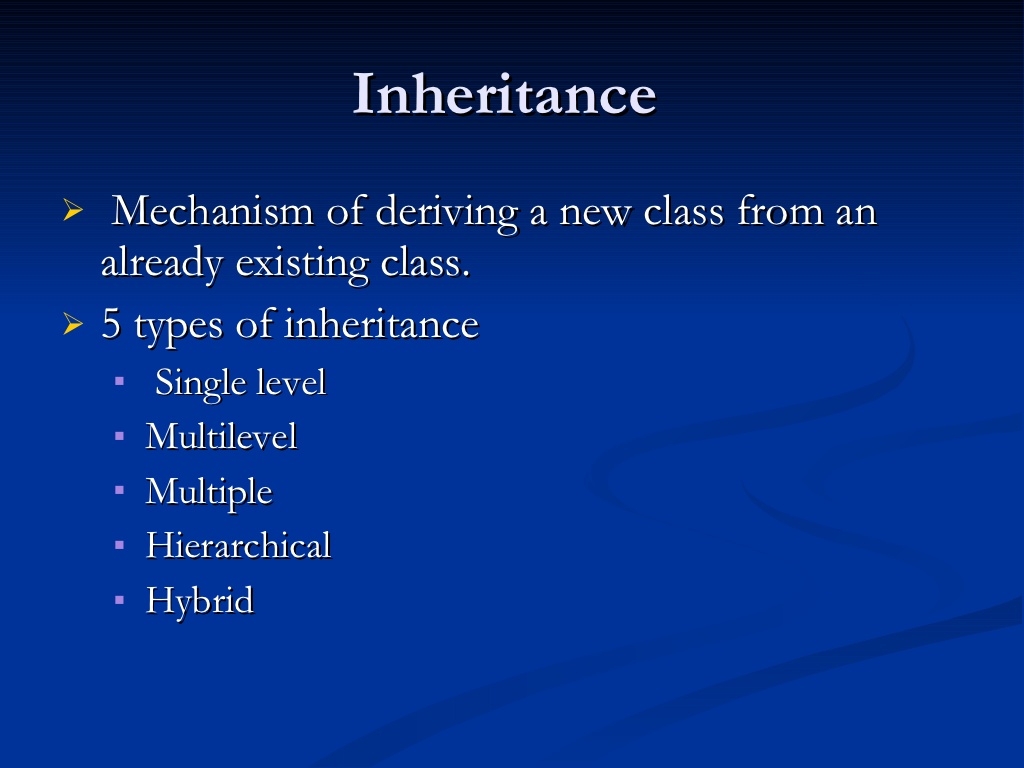 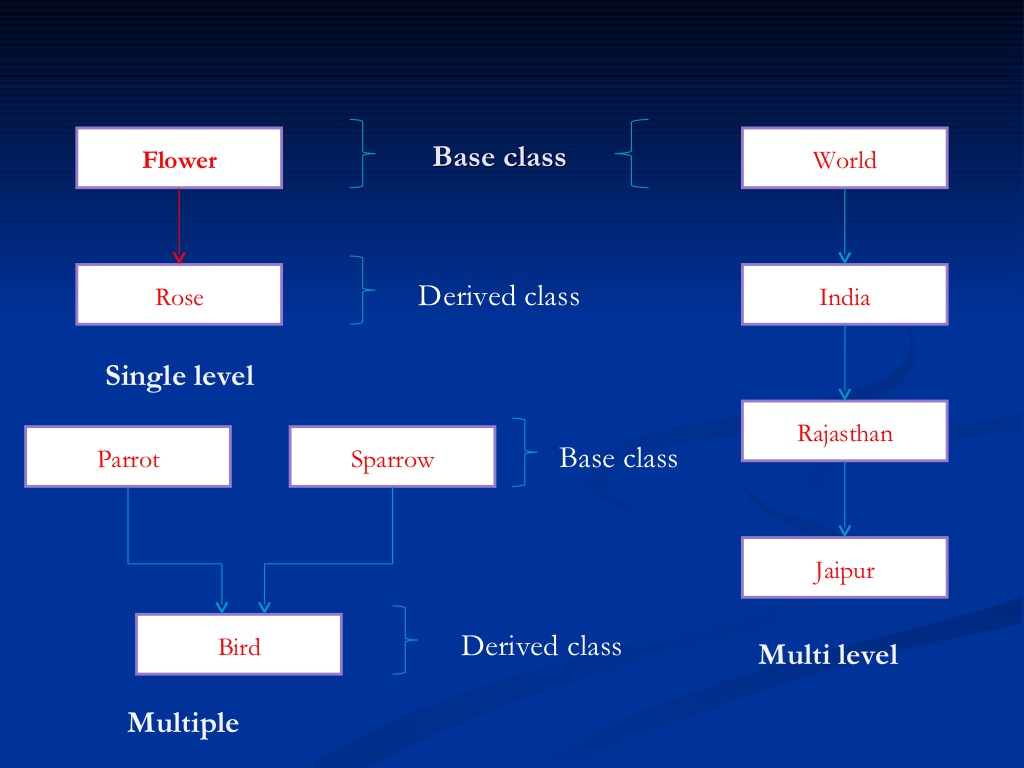 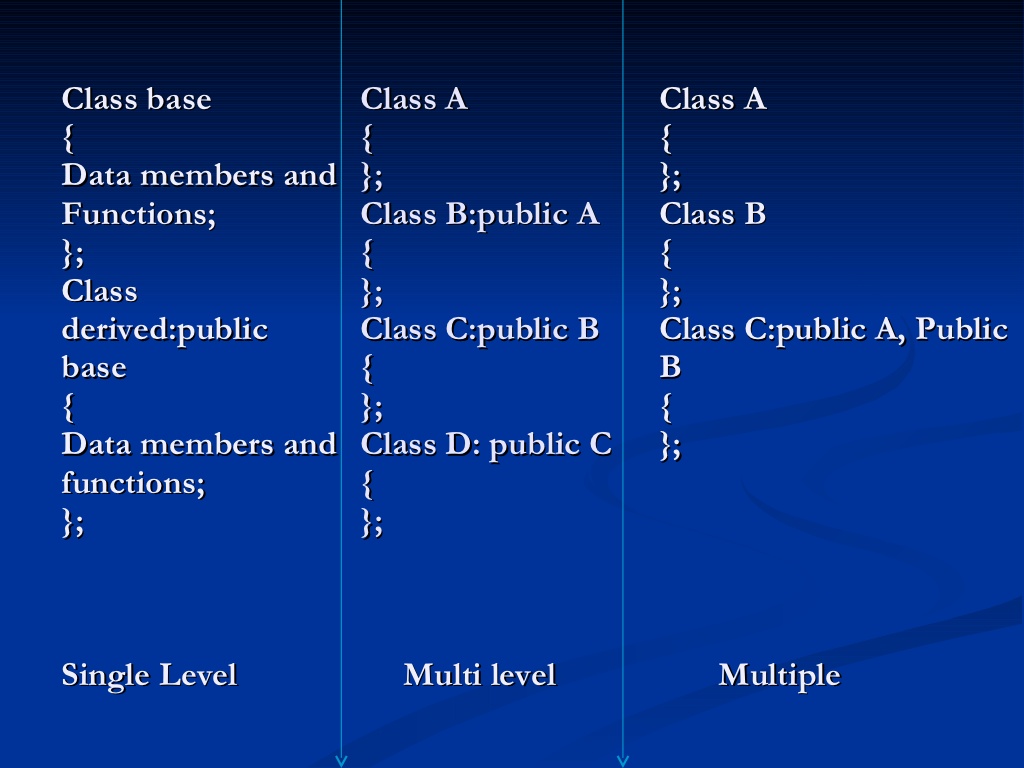 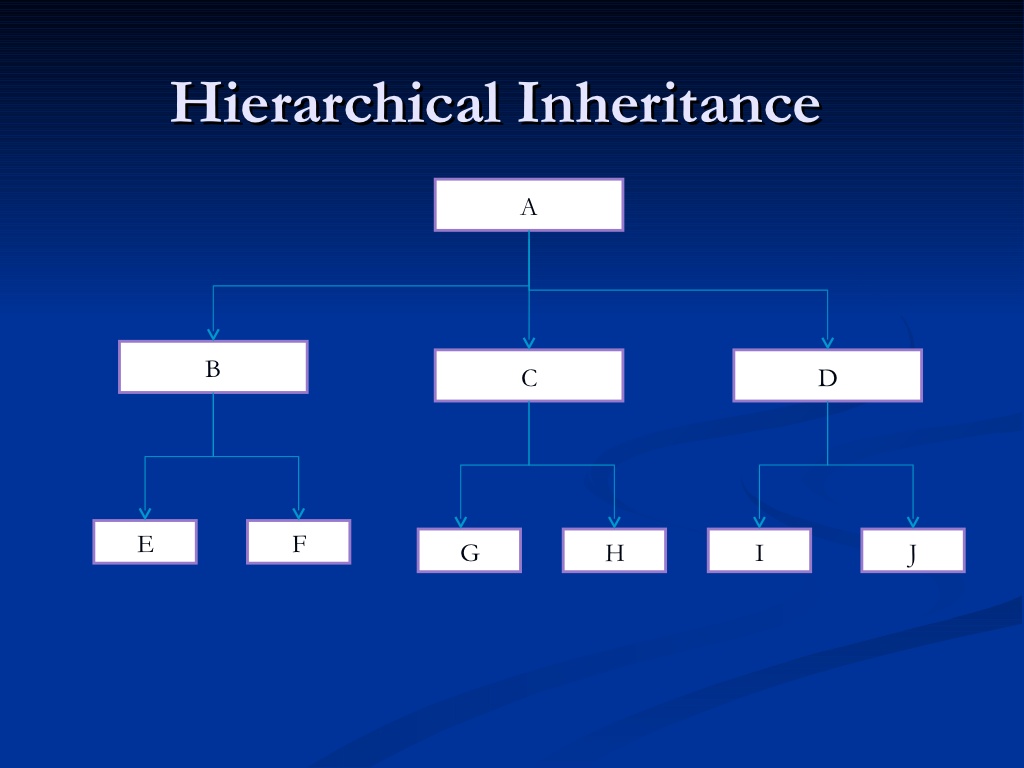 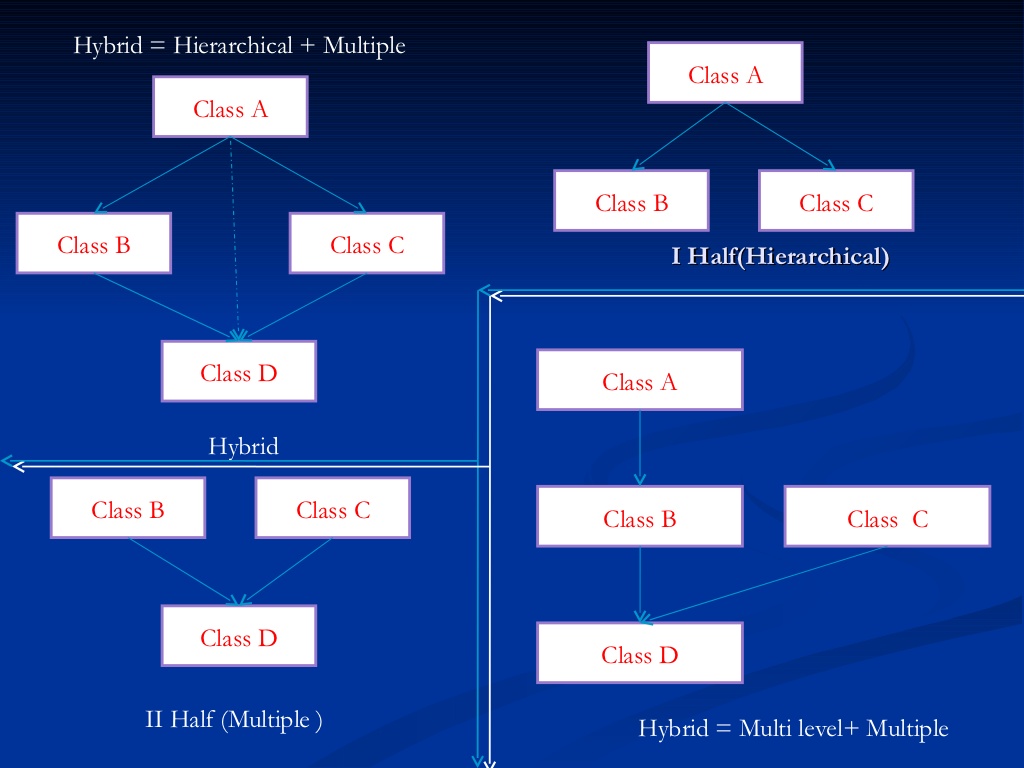 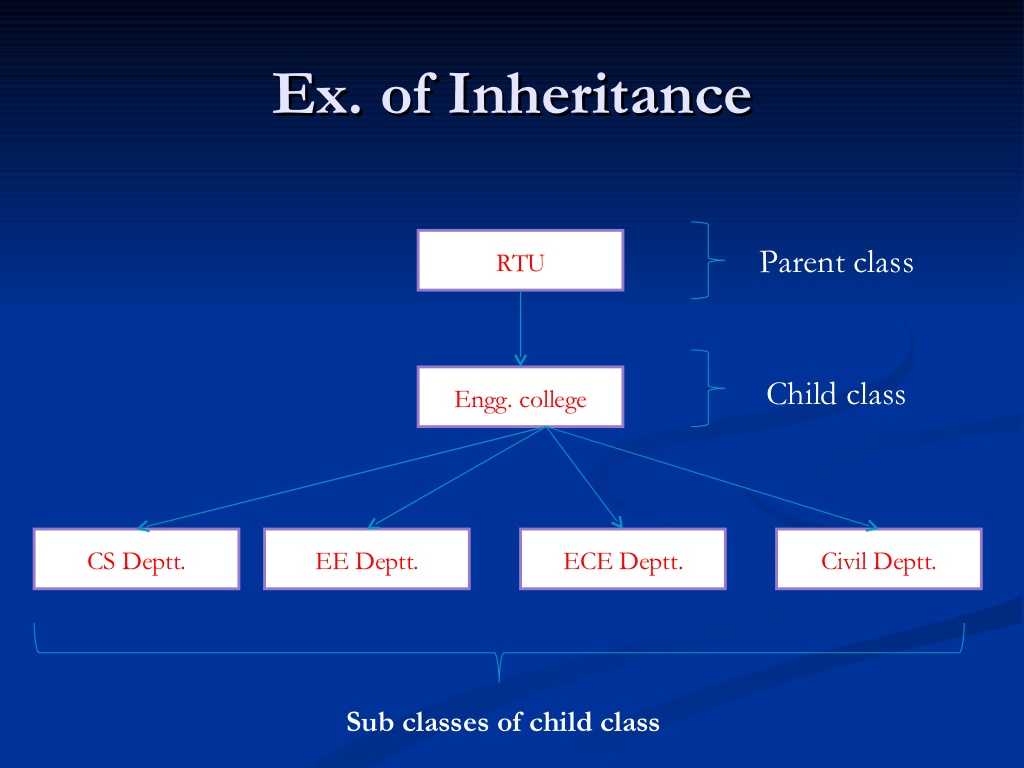 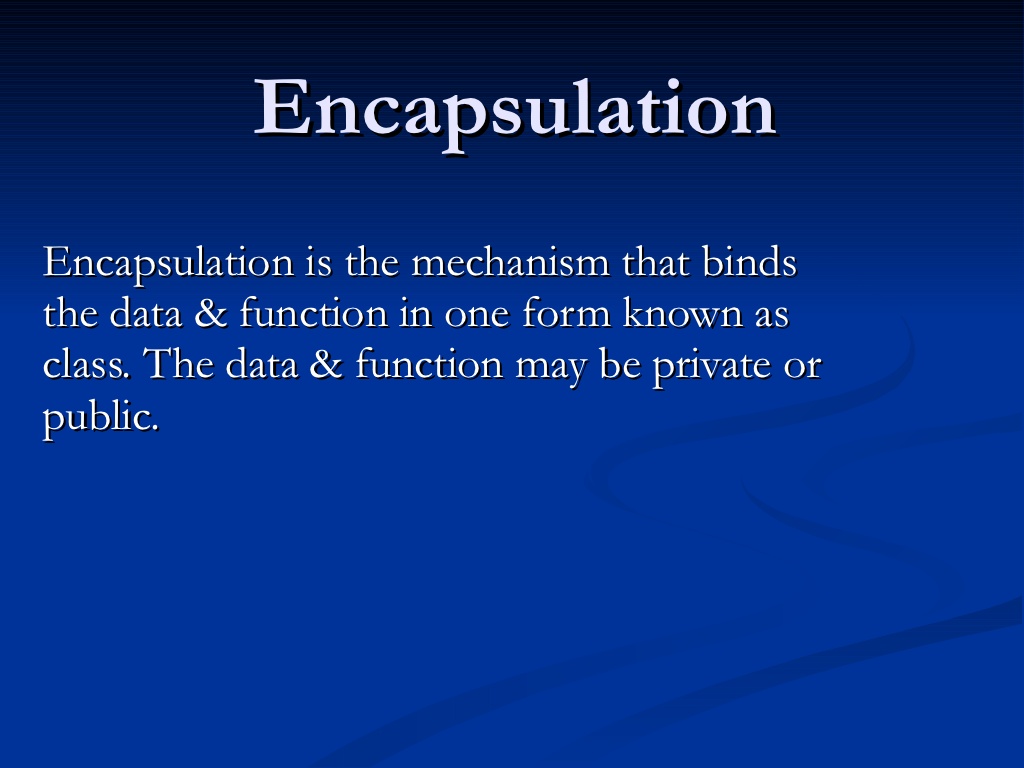 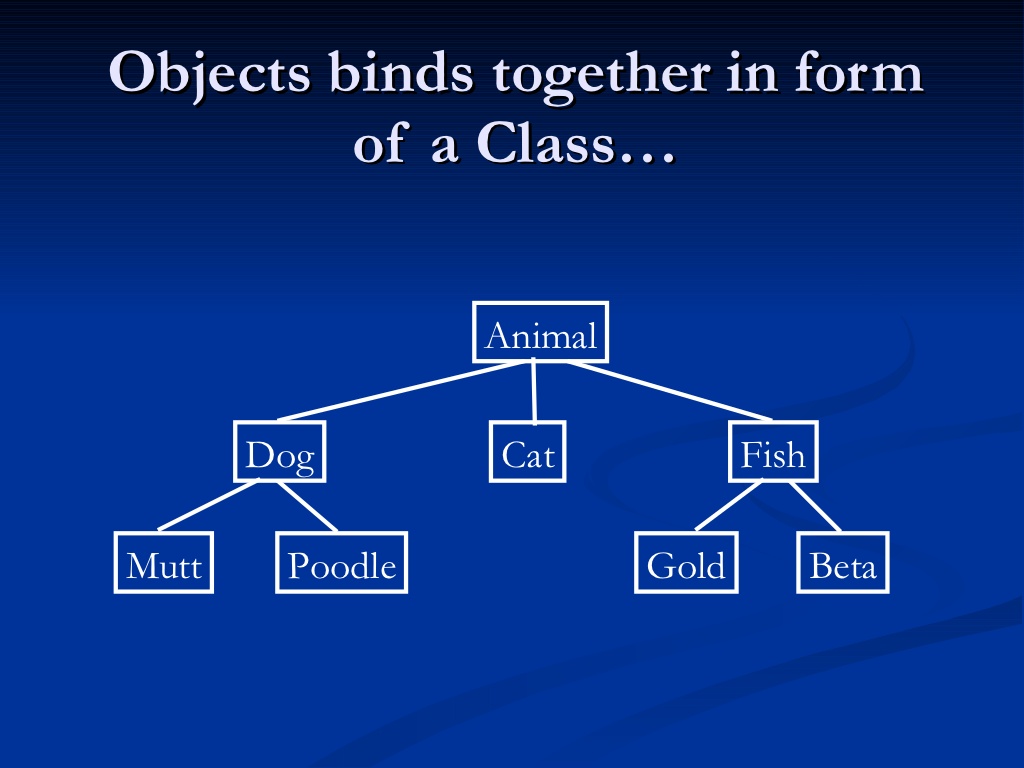 ABSTRACTION
1.Abstraction is design principle.2.it is the process of removing characteristics from something in order to reduce it to a set of essential characteristics.3.through the process of abstraction, a programmer hides all the relevant data about a class  in order to reduce complexity and increase reusability.4.abstraction is the basic representation of a concept.5.ABSTRACTION ALLOWS PROGRAMMERS  TO REPRESENT COMPLEX REAL WORLD IN THE SIMPLEST MANNER.
6. IT IS THE PROCESS OF IDENTIFYING THE RELEVANT QUALITIES   AND BEHAVIOURS AN OBJECT SHOULD POSSES. IN OTHER WORD    REPRESENT THE NECESSARY FEATURES WITHOUT REPRESENTING      THE BACKGROUND DETAILS.7. YOU SHOULD ALWAYS USE ABSTRACTION TO EASE REUSABILITY   AND UNDERSTANDING FOR THE DESIGN AND ENABLE EXTENSION.8. WHEN WE DESGIN THE ABSTRACT CLASSES, WE DEFINE THE   FRAMEWORK FOR LATEST EXTENSIONS.
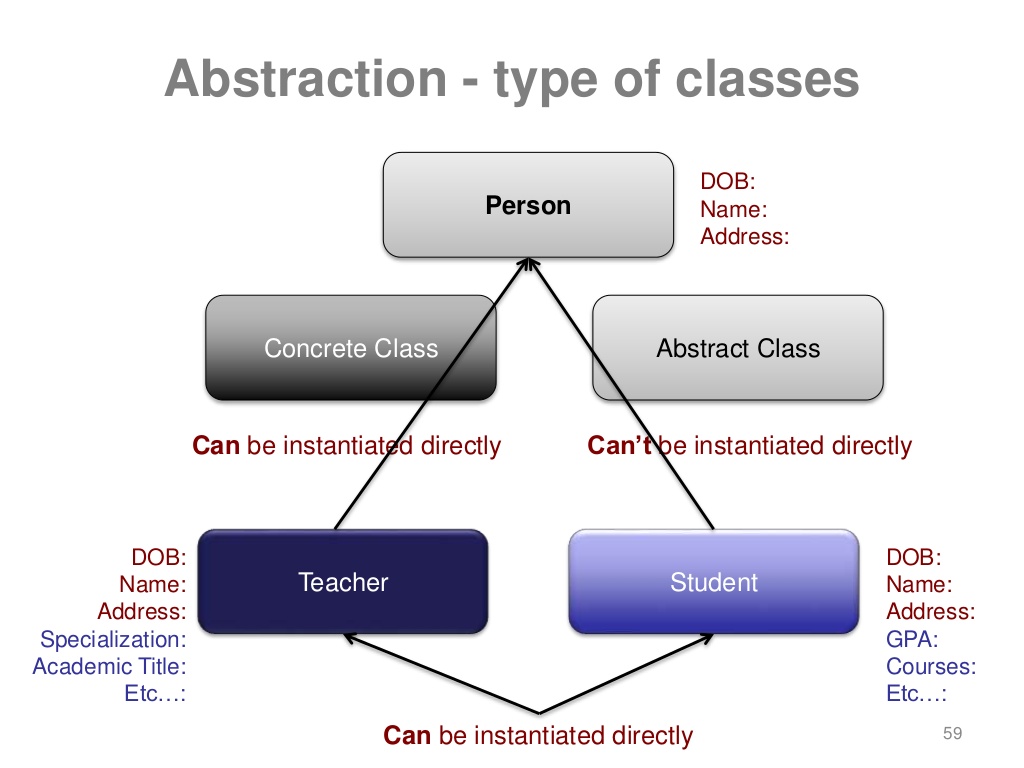 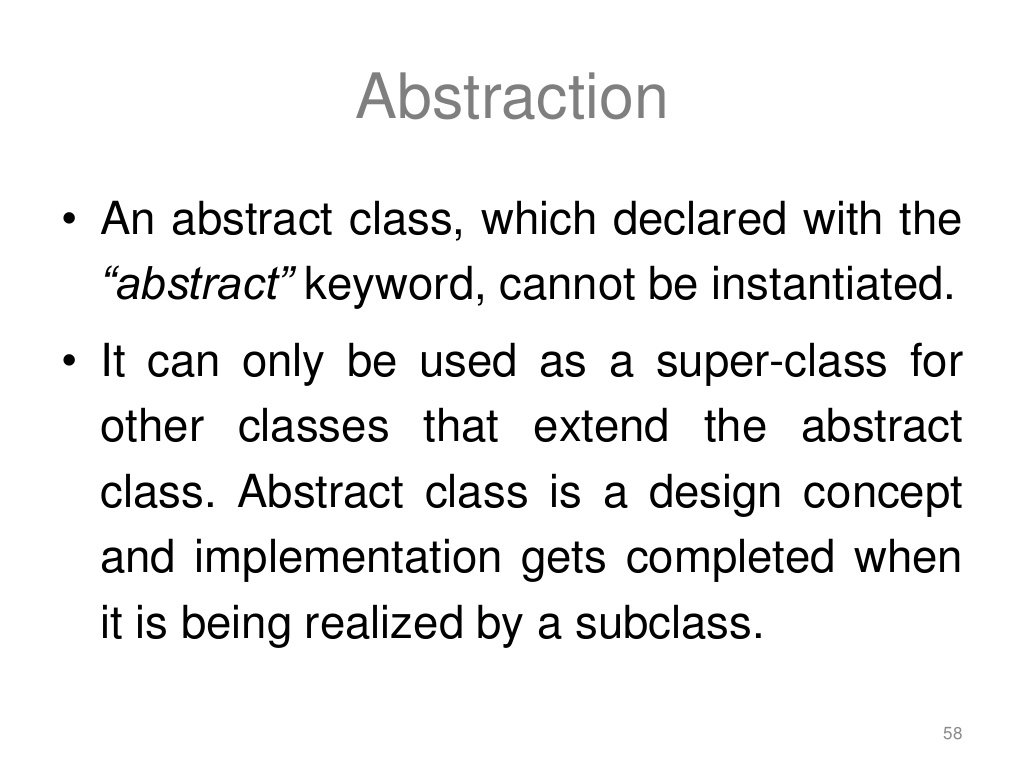 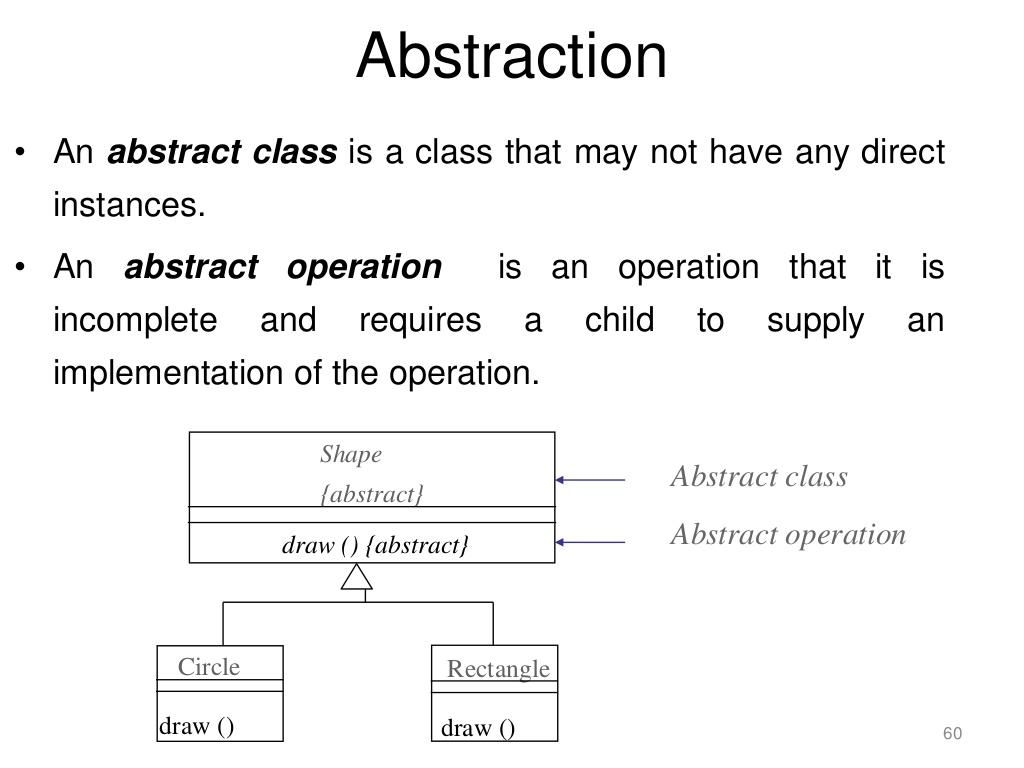